Commercial Electric Trucks
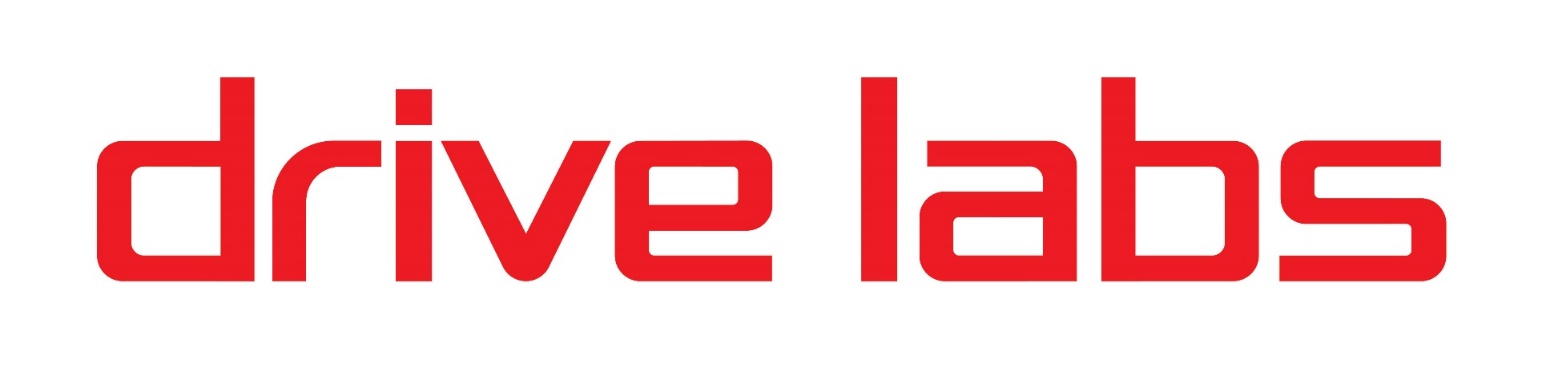 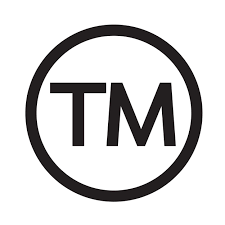 19681 Da Vinci Foothill Ranch, CA 92610
1
Peter Ford (248) 935-0789         pford@drivelabs.ai
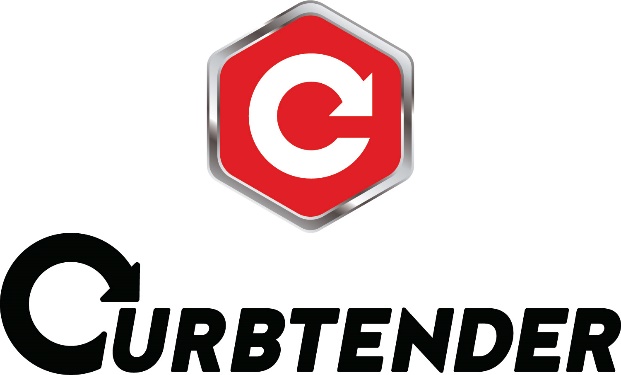 Curbtender is based in Cedar Falls, IA, and recently launched a second factory in Gothenburg, NE. Together, the company has over 210,000 square feet of production space, (2) High Definition CNC Plasma Tables, (1) CNC Laser Cutting Table, (3) Heavy Duty CNC Brake Presses, (3) Robotic welders, (4) Paint Booths, (4) CNC Vertical Machining Centers, and over 100 employees.
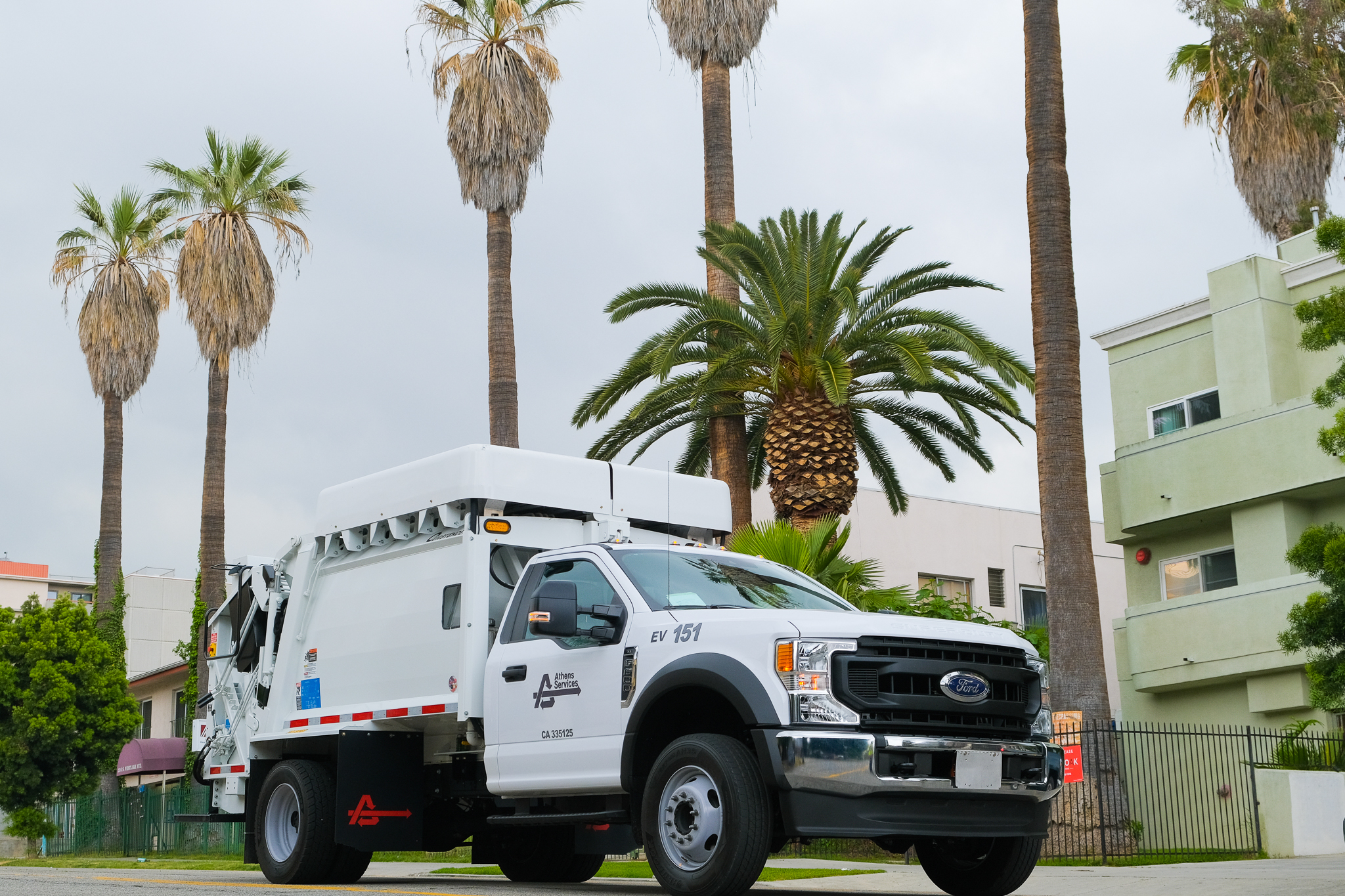 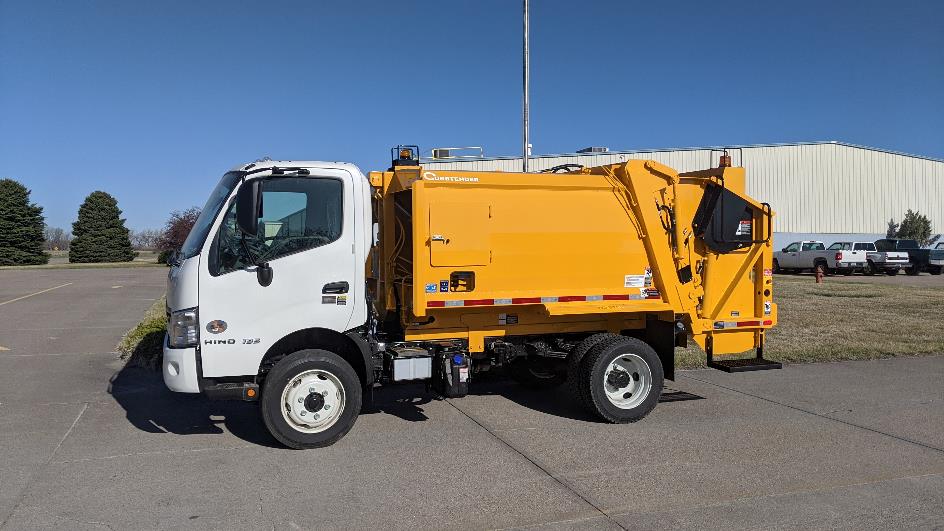 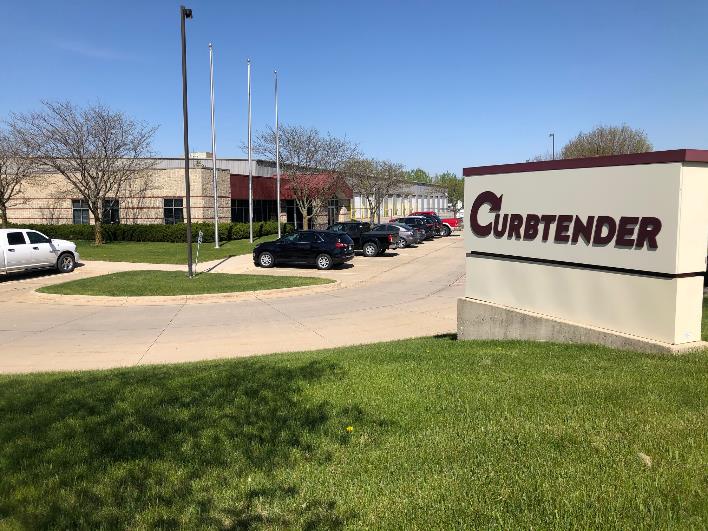 2
Drive Labs Facility Foothill Ranch, CA
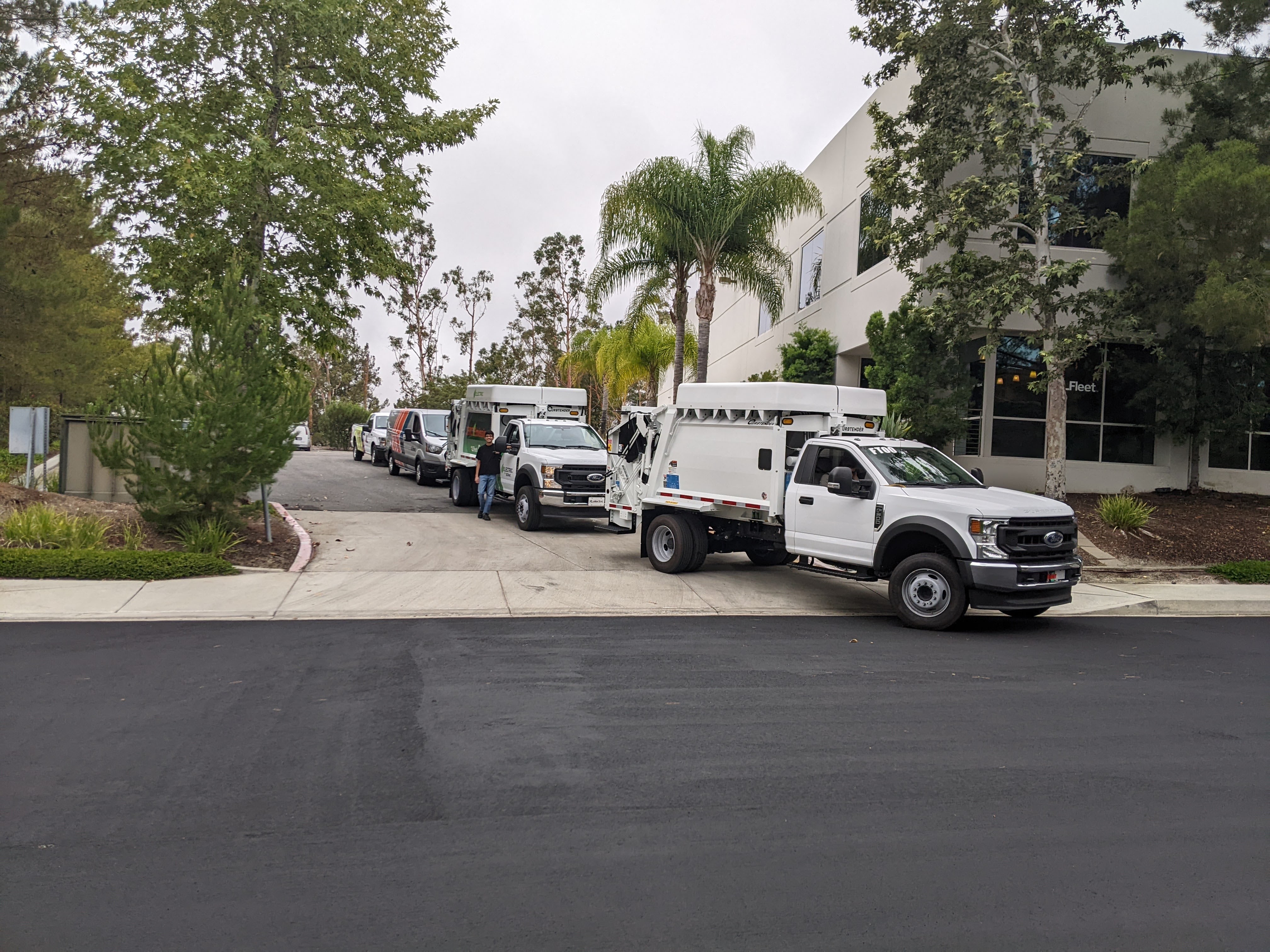 3
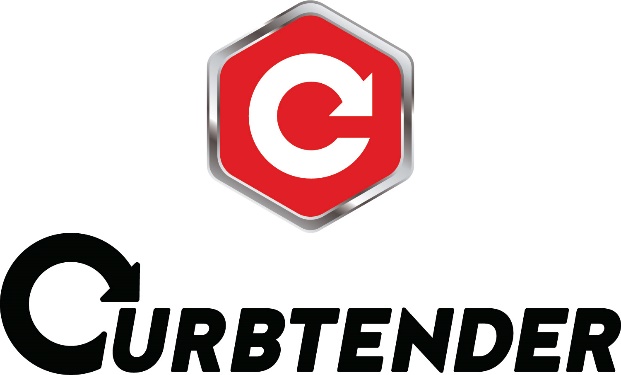 Curbtender and Drive Labs Team
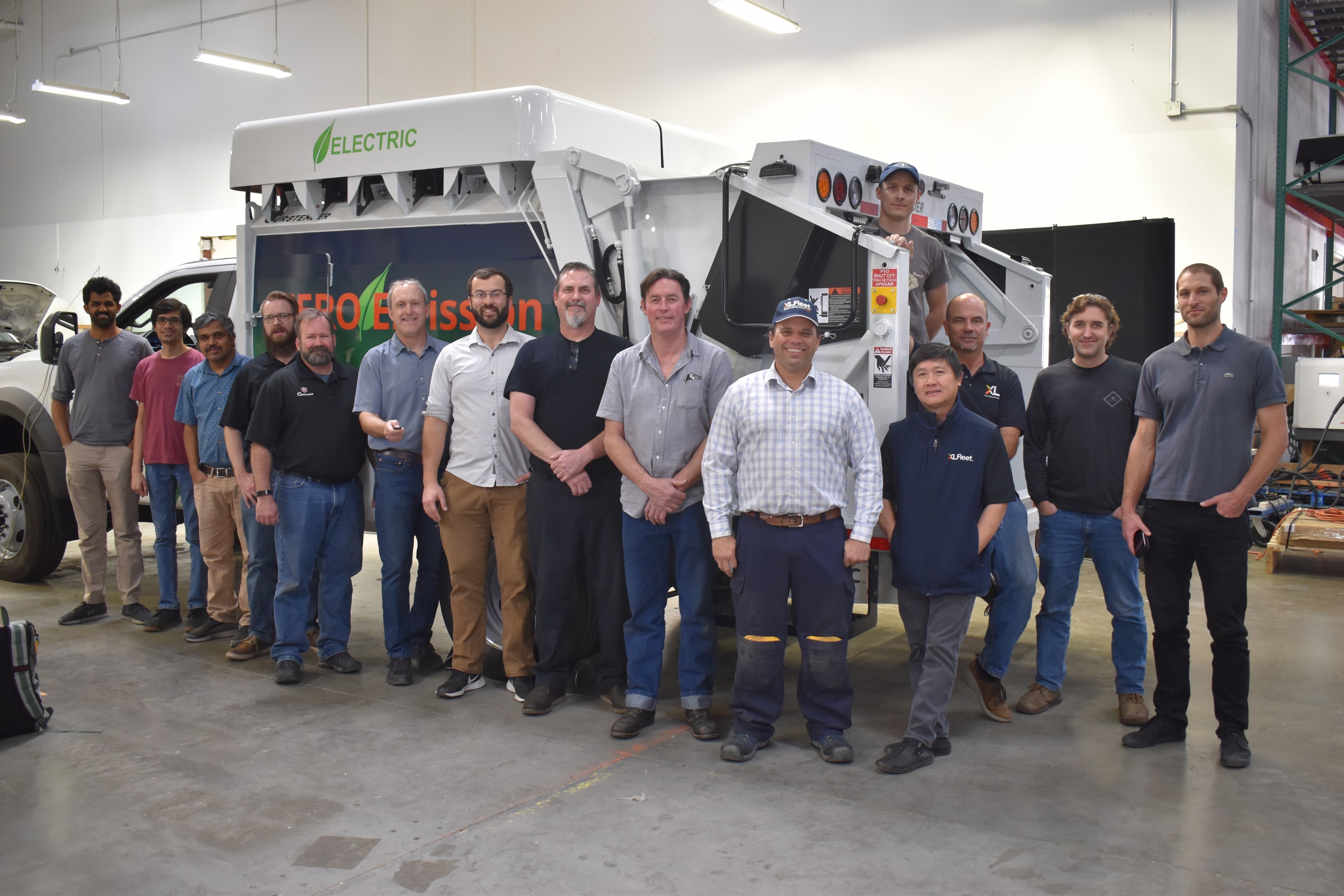 4
Testing In Palos Verdes
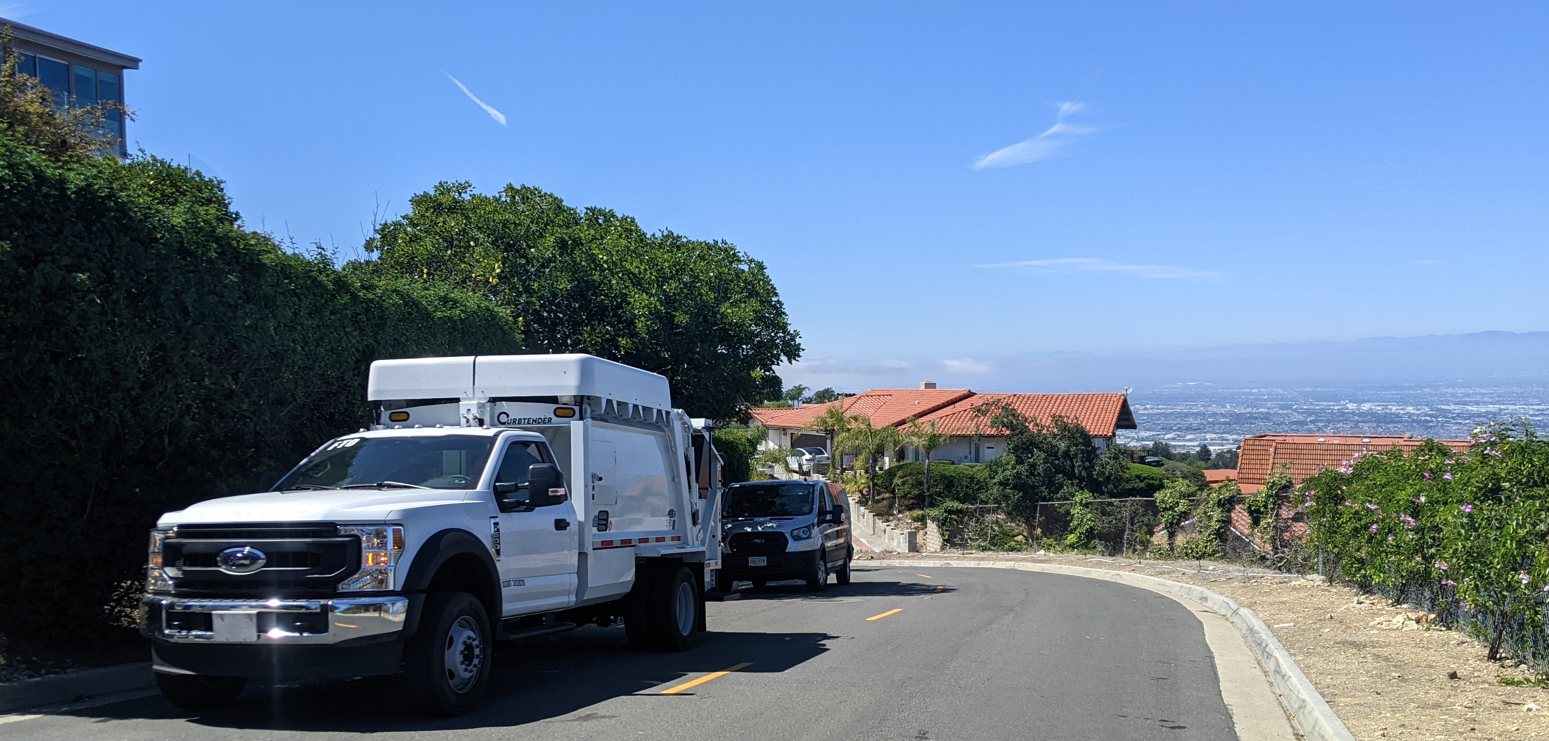 5
Real World Refuse Service in Los Angeles
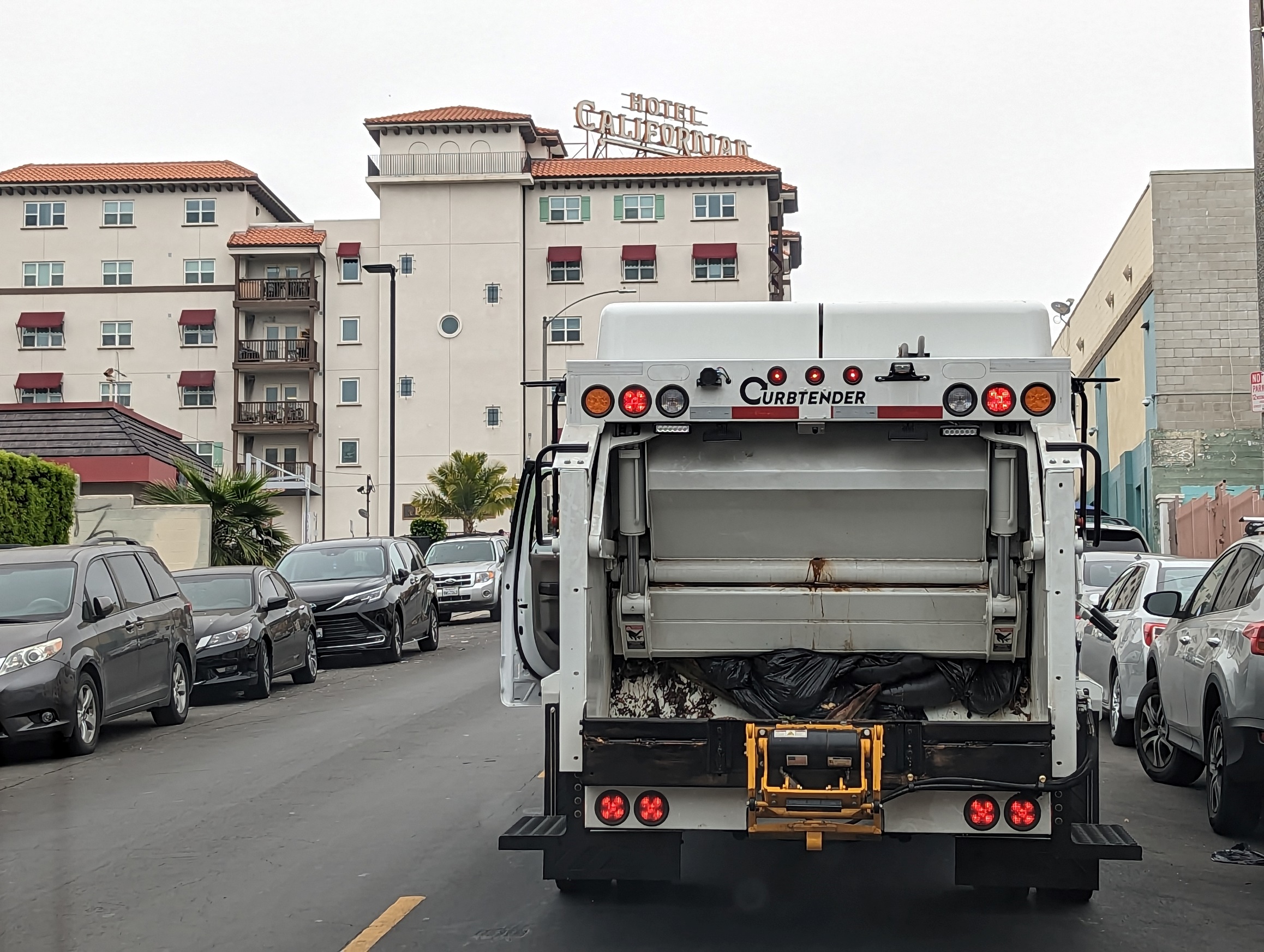 6
Testing at Transportation Research Center, Ohio
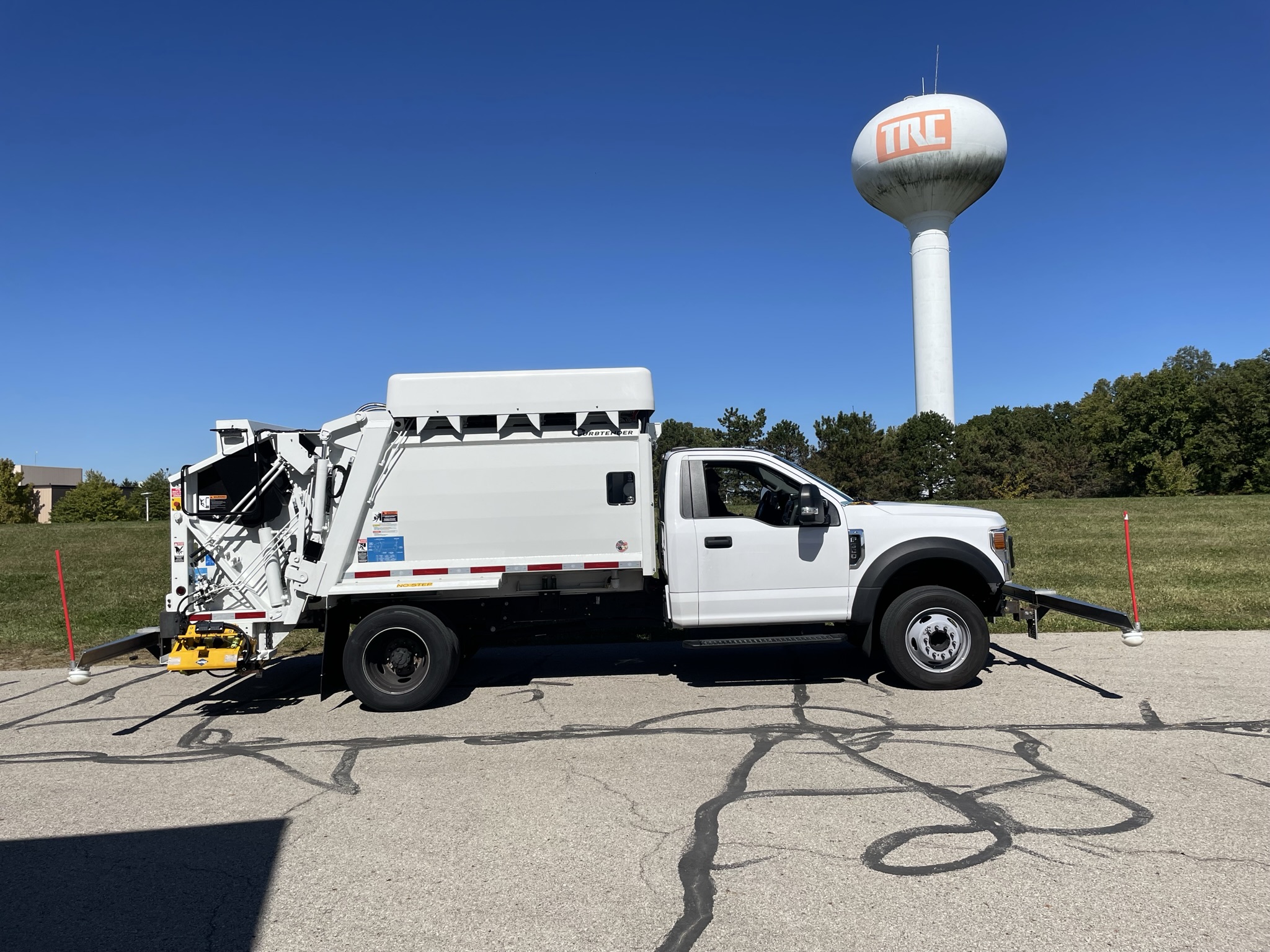 7
High Temperature 6% Desert Grades
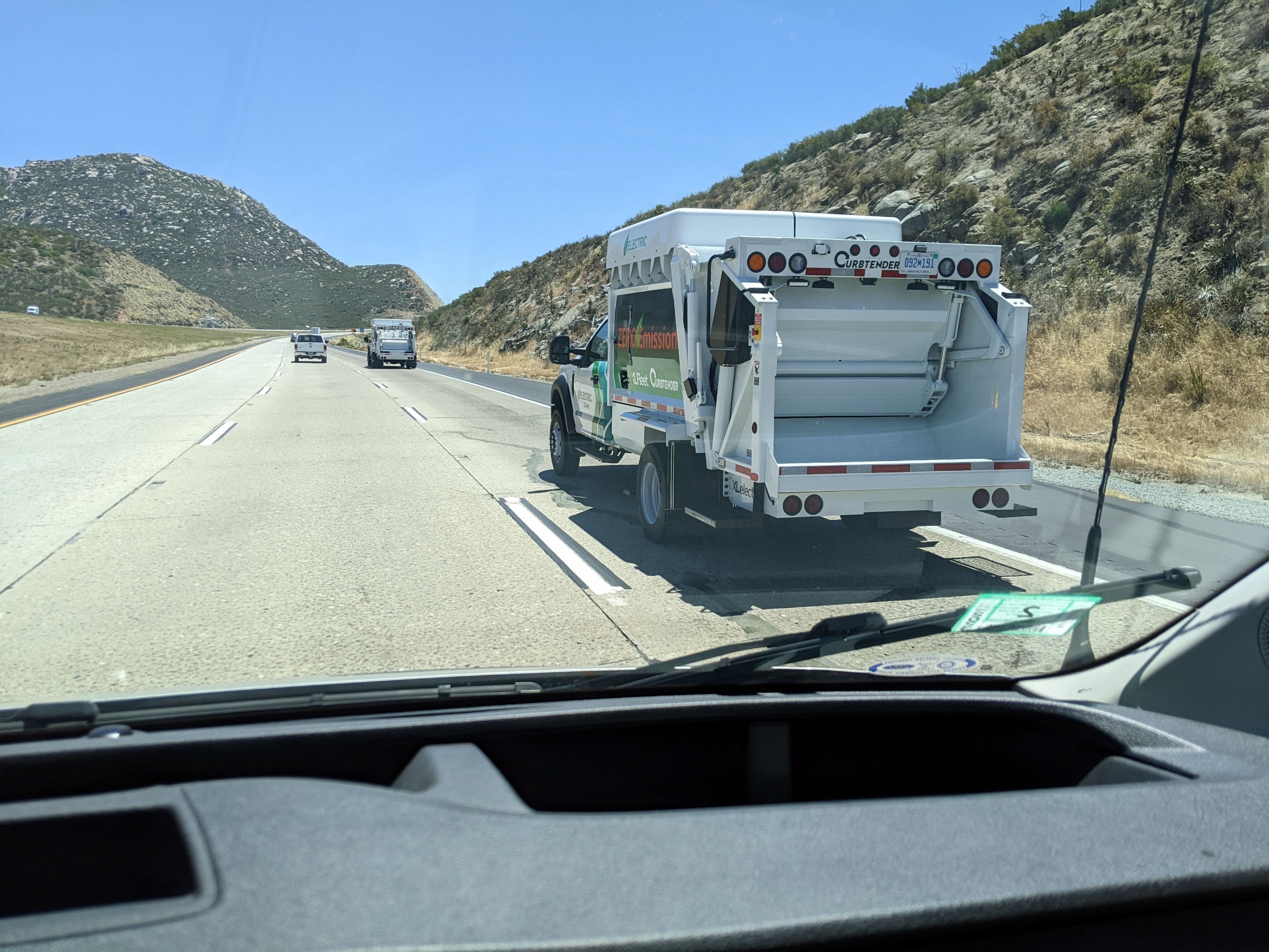 8
DC Fast Charging Interoperability Testing
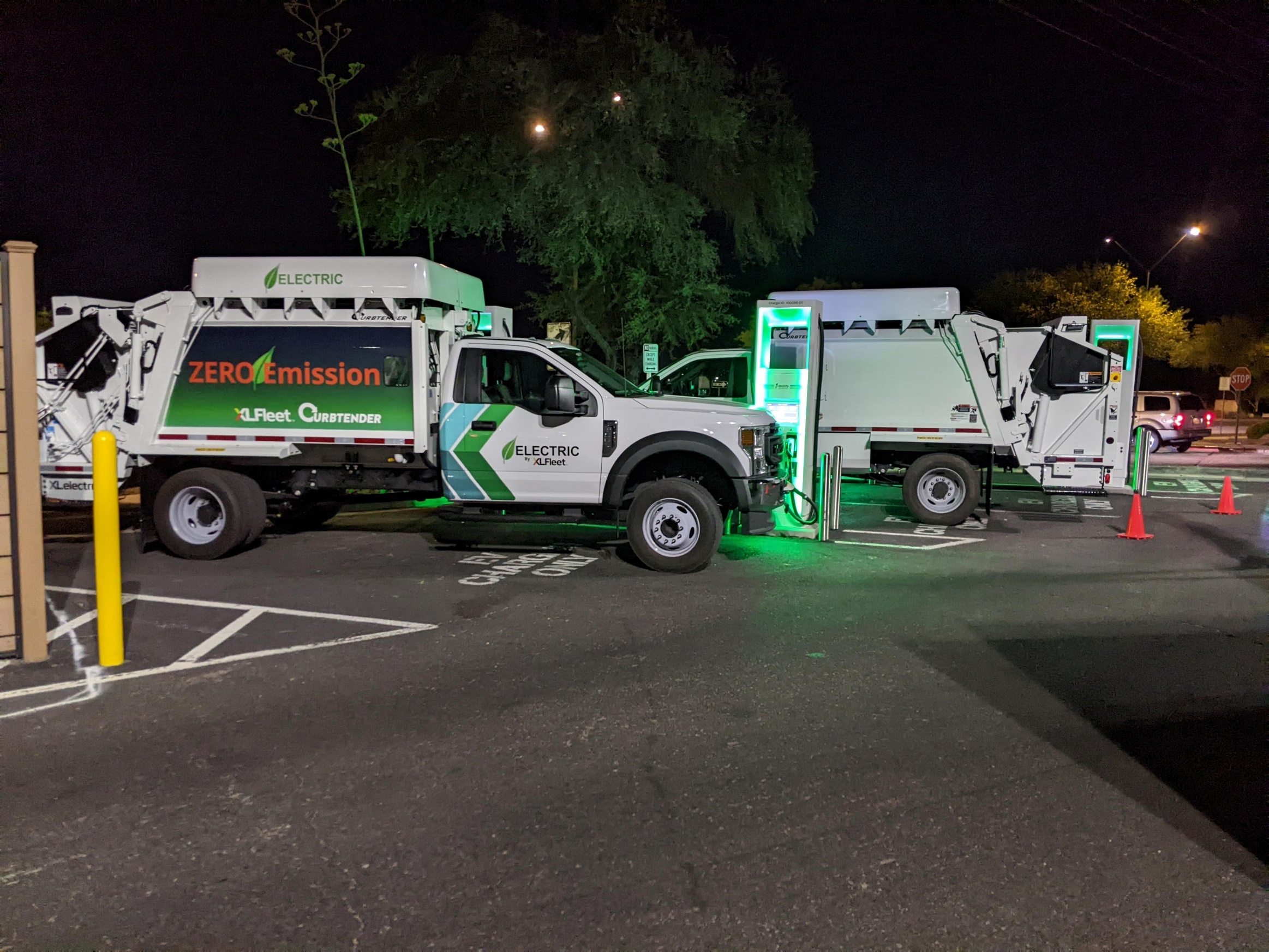 9
“EV Ready” Truck Validation
Toyota Desert Proving Grounds (High-Temp Charging, Battery Cooling, Max Motor Derate) 
Transportation Research Center Validation
FMVSS 105 (Braking Systems), FMVSS 103 (Windshield Defrost)
Stability Control, Traction Control, ABS
Remedial Fault Actions (Steering, Brakes, HMI)
DC Fast Charging Operability 157kW (ABB, Tellus, Chargepoint)
Gradeability (30%), Park Pawl on grades, On-Demand Camera
EV Range, Odometer, Powertrain System Limit De-Rates
ePTO – Electro-Hydraulic Body Operation
Cruise Control, Regen Braking Modes
Fault Handling (Over 200 Faults)
Cold Weather Proving Grounds, Vehicle Pre-Conditioning, Low-Temp Charging
Traction Control Refinement
American HV Battery Integration (XALT/FBS)
Cloud Fault Alerts and Snapshot Data
Water Fording
10
Third Party Validation
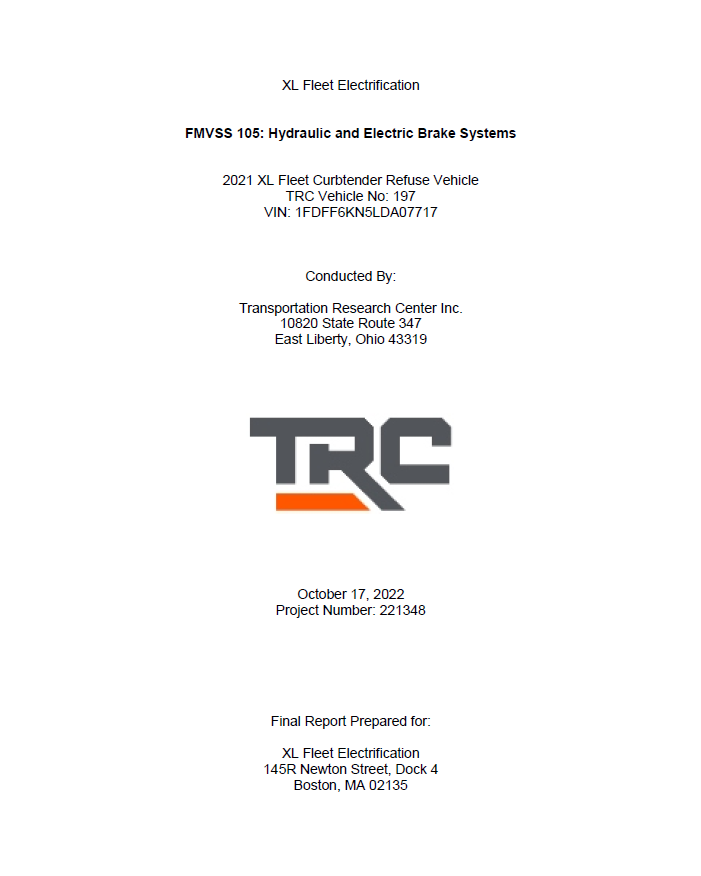 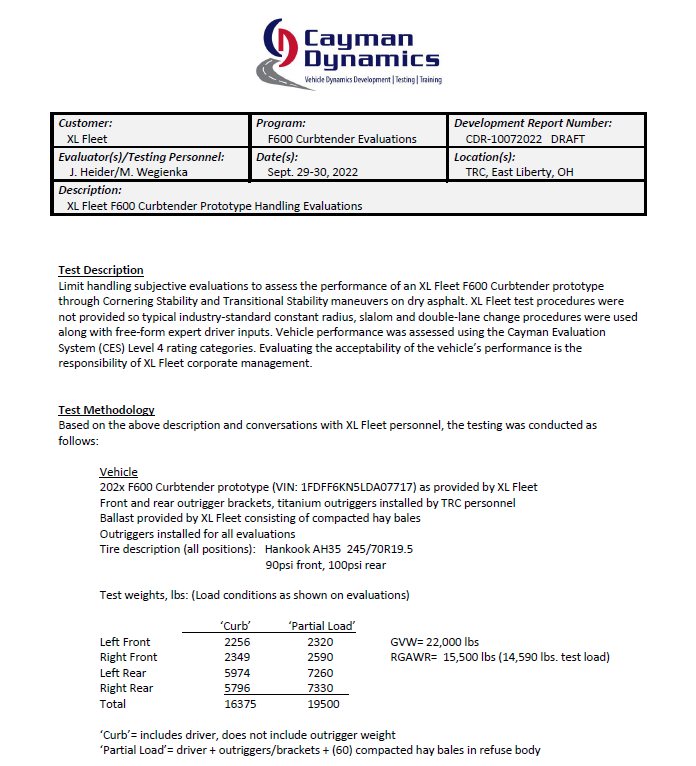 11
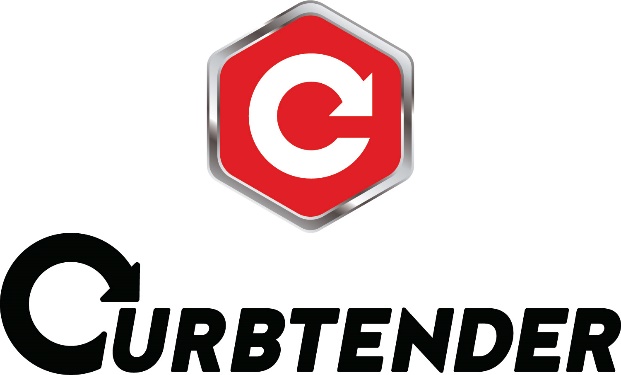 Warranty
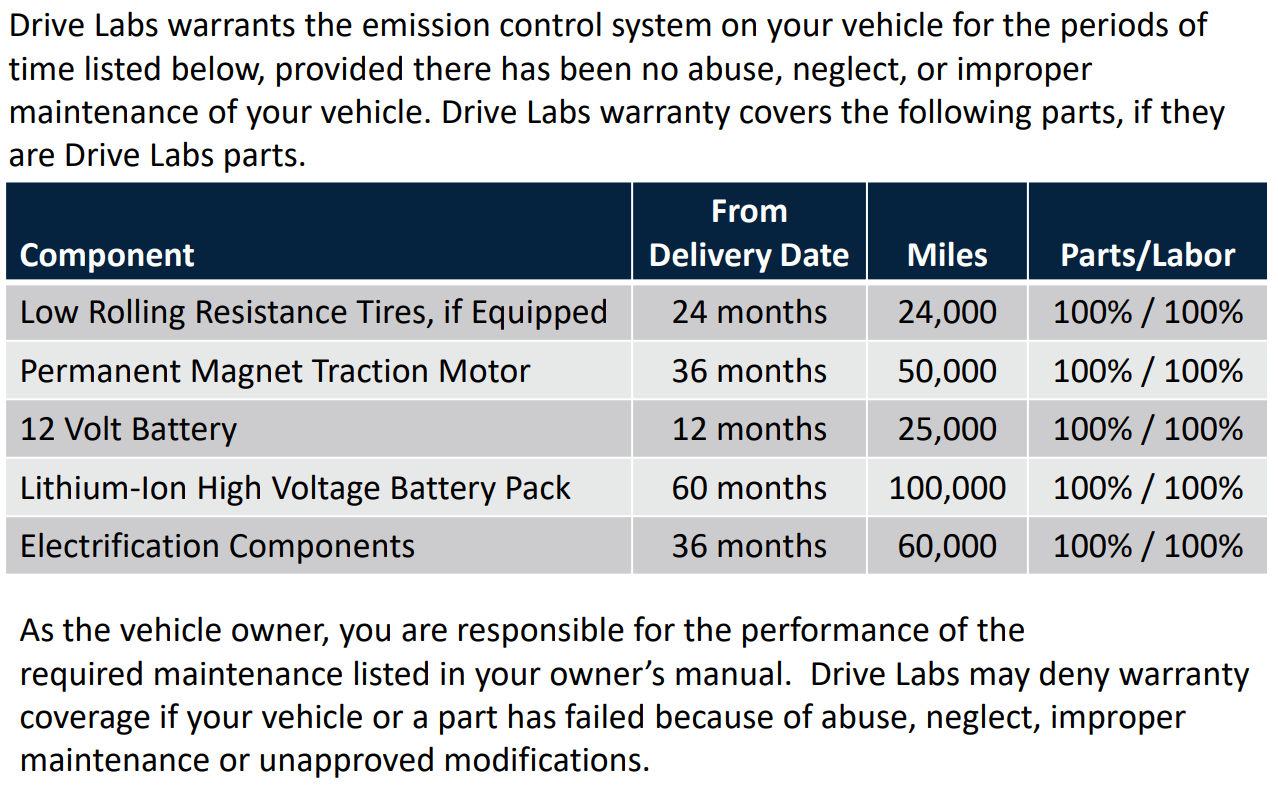 12
“EV Ready” Powertrain Module
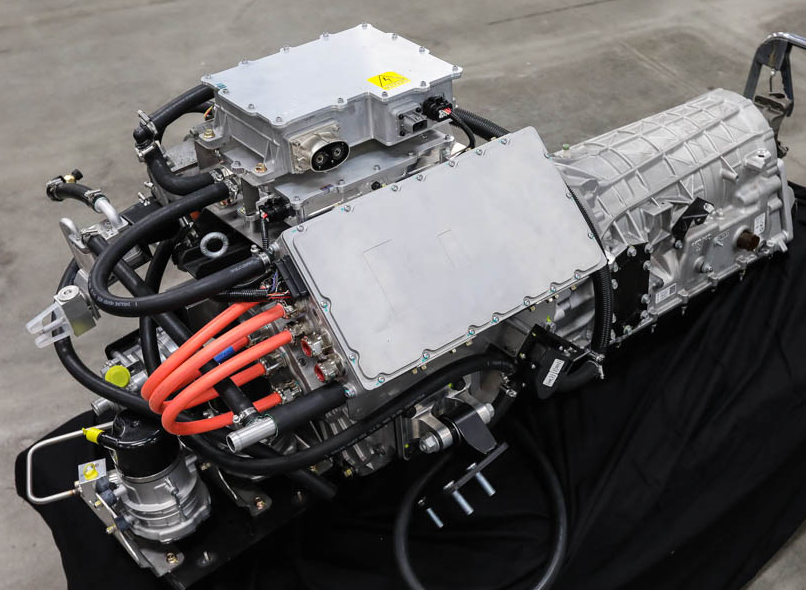 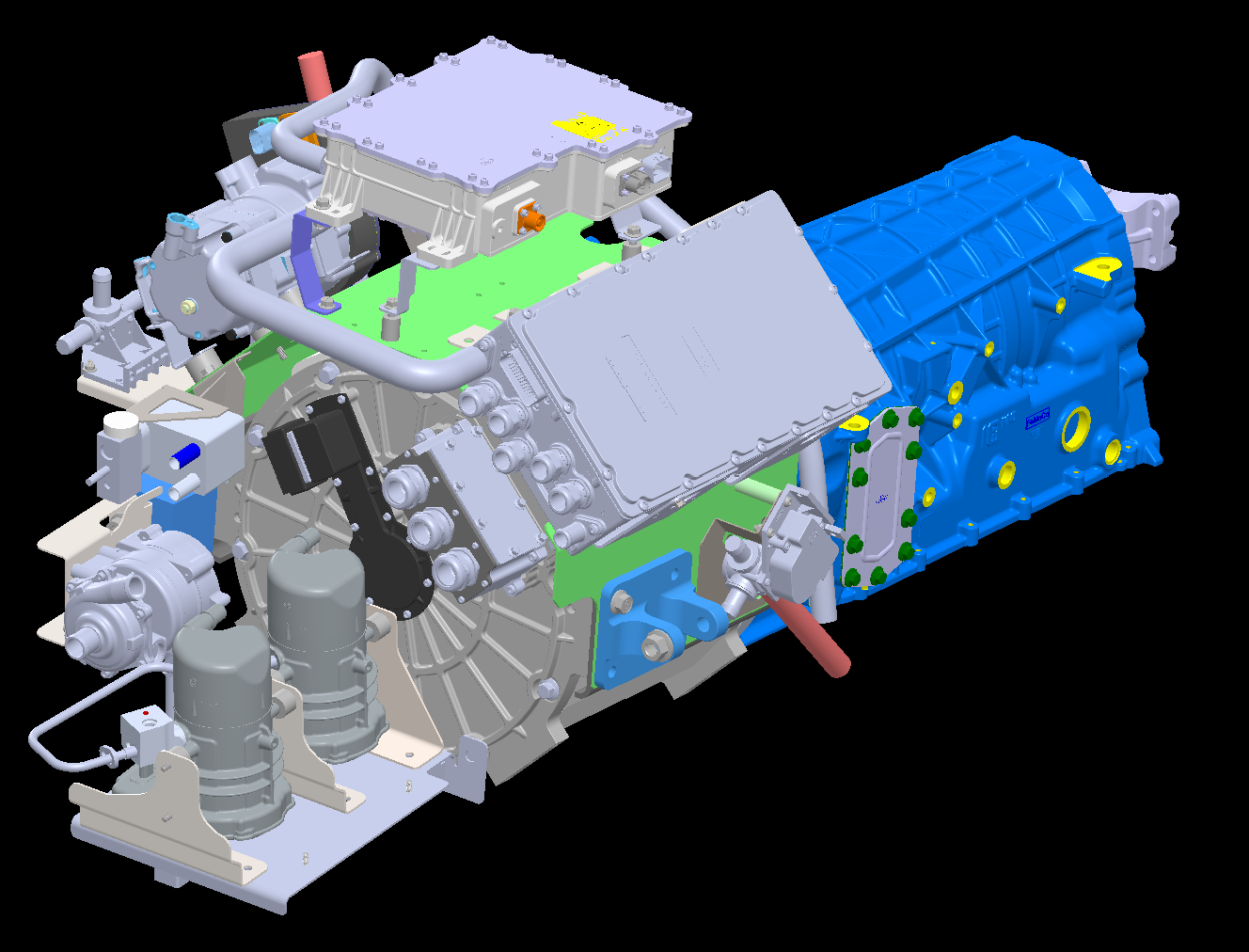 214kW, 2800Nm – Integrates with Ford Super Duty F-350 through F-600
13
Ford Super Duty “EV Ready” Technical Advantages
Accommodates ANY wheelbase
Accommodates Production 4WD system
Retains Production Driveline
Retains Production Park Pawl and Parking Brake
Retains Production Shifter and redundant PRNDL electronics
Retains Production Steering Gear and Foundation Brake System
Retains Production Instrument Cluster
Reuses Ford 10R140 transmission housing with unique Single Speed Powershaft
Plug and Play Wire Harnesses – No Splices & Lowers Assembly Cost
14
Refrigerated, Stake Bed, Dry Freight Options
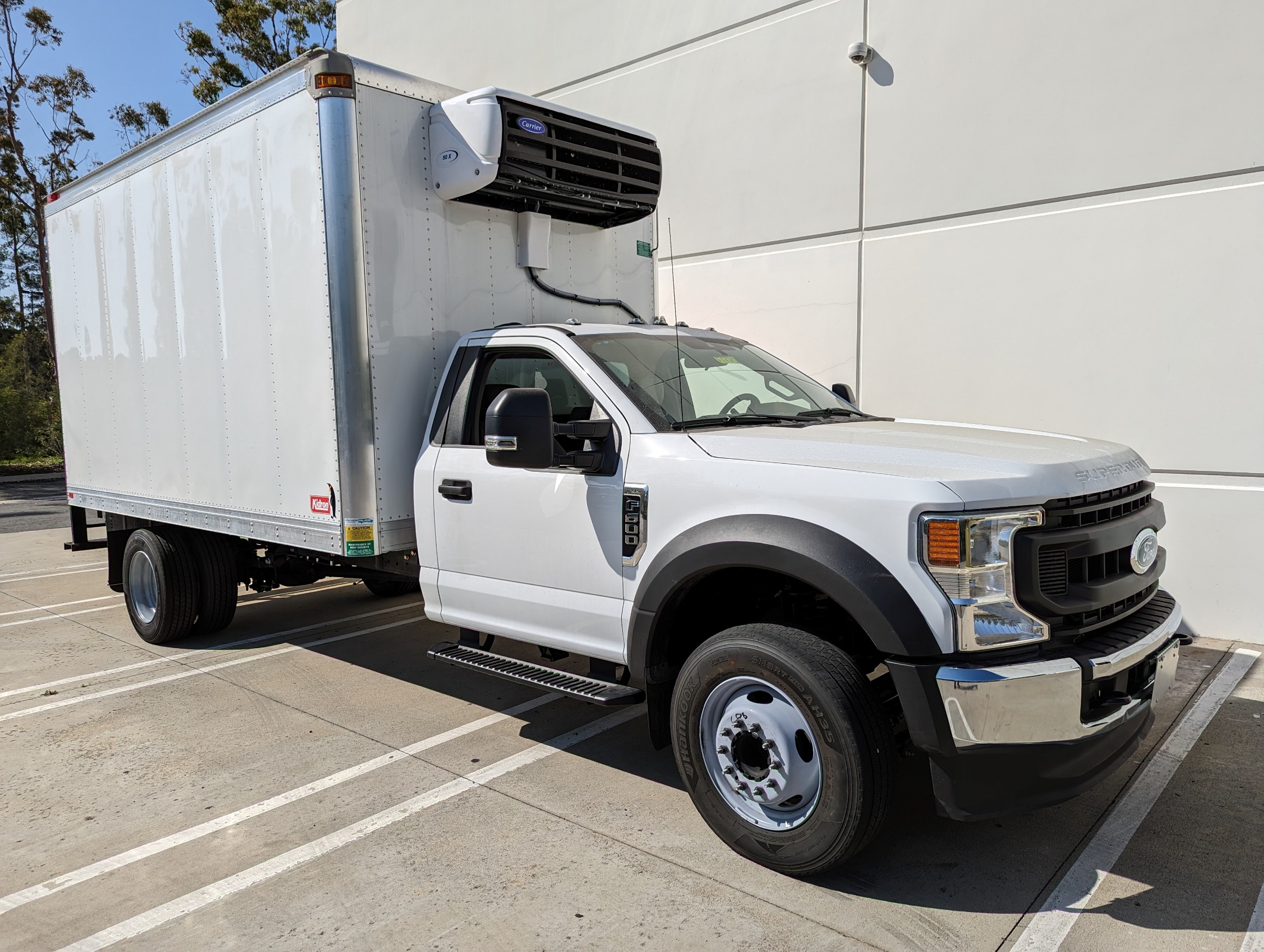 15
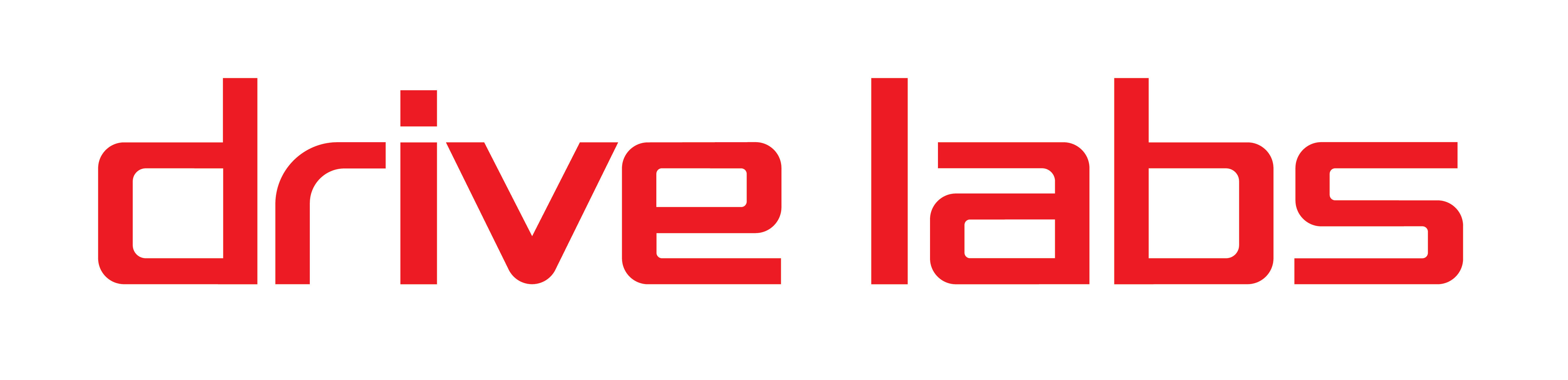 19681 Da Vinci Foothill Ranch, CA 92610
Peter Ford (248) 935-0789 pford@drivelabs.ai
16